الاحتمالات
تمثيل فضاء العينة
الاحتمالات باستعمال
 التباديل والتوافيق
الاحتمال الهندسي
احتمالات الحوادث المتنافية
احتمالات الحوادث المستقلة 
وغير المستقلة
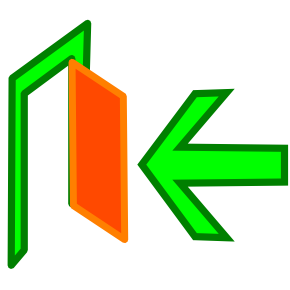 السابق
التالي
الصفحة الرئيسية
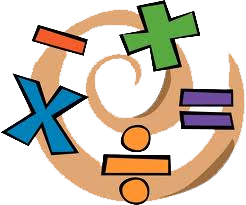 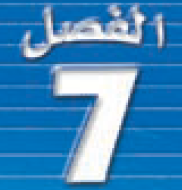 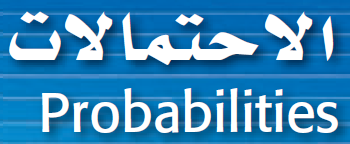 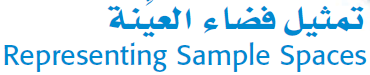 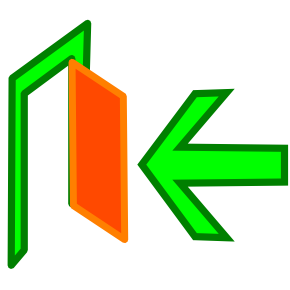 السابق
التالي
الصفحة الرئيسية
تمثيل فضاء العينة
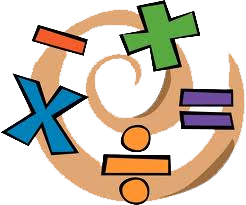 هي موقف يتضمن فرصاً تؤدى إلى نتائج تسمى نواتج
التجربة
هي كل ما يمكن أن ينتج من تجربة ما0
النواتج
هي نتيجة أو أكثر للتجربة.
الحادثة
فضاء العيِّنة لتجربة ما هو مجموعة جميع النواتج الممكنة، ويمكن تمثيله باستعمال القائمة المنظمة، أو الجدول، أو الرسم الشجري
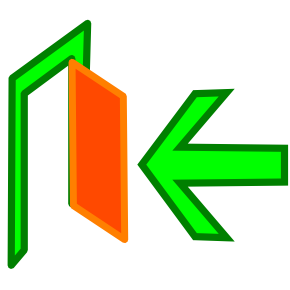 السابق
التالي
الصفحة الرئيسية
مثال 1
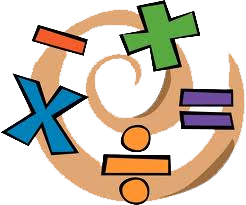 ألقيت قطعة نقد مرتين، مثل فضاء العيِّنة لهذه التجربة باستعمال القائمة المنظمة والجدول والرسم الشجري. هنالك ناتجان ممكنان لكل رمية لقطعة النقد هما: 
الشعار ( L  )والكتابة (T  )
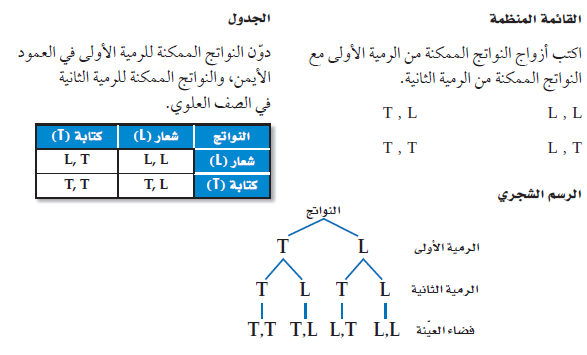 الحل
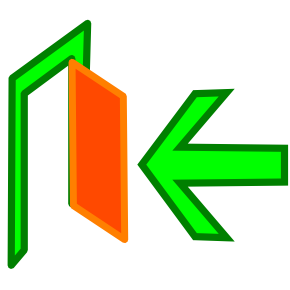 السابق
التالي
الصفحة الرئيسية
التجارب متعددة المراحل
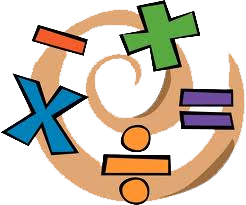 التجربة المعروضة في المثال 1 هي مثال على تجربة ذات مرحلتين؛
 لأنها تمت على مرحلتين. والتجارب التي تحتوي على أكثر من مرحلتين تسمى تجارب متعددة المراحل.
مثال 2
يبيع أحد المطاعم شطائر اللحم بثلاثة أحجام (صغير - وسط - كبير)، بالجبنة والطماطم والمخللات، أو باثنين منها، أو بأحدها، أو بدونها.
مثِّل فضاء العيِّنة لأنواع الشطائر الممكنة باستعمال الرسم الشجري.
يتكون فضاء العيِّنة من أربع مراحل هي:
• شطيرة من اللحوم بأحجام ( S: صغير، M: وسط، L: كبير)
• جبنة (مع جبنة C، بدون جبنة (NC )
• طماطم (مع طماطم T، بدون طماطم (NT )
• مخللات (مع مخللات P، بدون مخللات (NP )
أنشئ الرسم الشجري للمراحل الأربع.
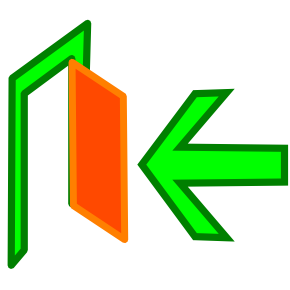 السابق
التالي
الصفحة الرئيسية
تابع حل المثال
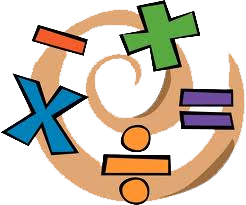 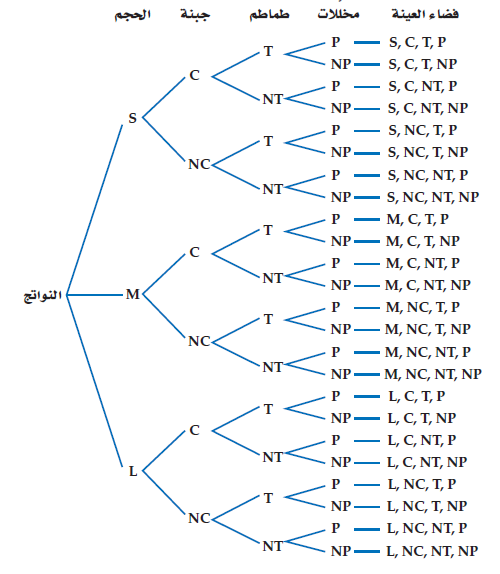 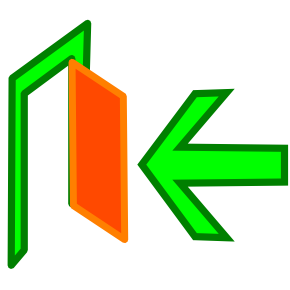 السابق
التالي
الصفحة الرئيسية
مبدأ العد الأساسي
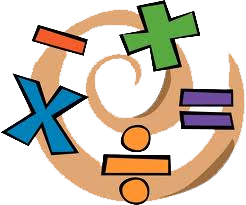 قد لا يكون تسجيل جميع نواتج فضاء العيِّنة في التجارب ذات المرحلتين أو المتعددة
المراحل عمليا أو ضروريا. لذا يمكن استعمال مبدأ العد الأساسي لإيجاد عدد النواتج الممكنة.
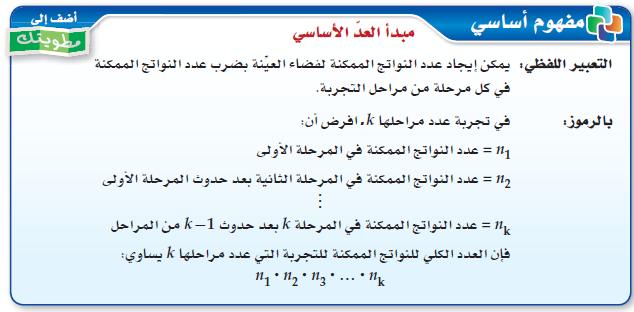 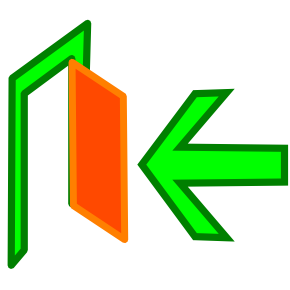 السابق
التالي
الصفحة الرئيسية
مثال
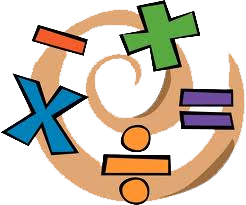  يريد سعد شراء ثوب من بين البدائل المبينة في الجدول المجاور.
 ما عدد الخيارات المتاحة أمامه ليختار ثوبا مناسبا؟
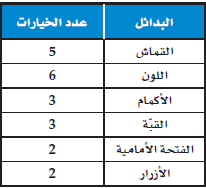 الحل
استعمل مبدأ العد الأساسي.
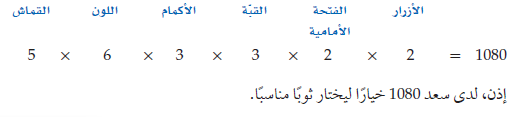 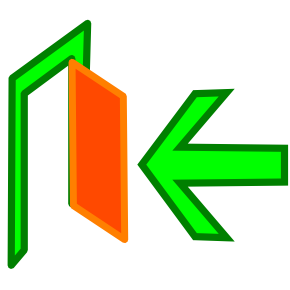 السابق
التالي
الصفحة الرئيسية
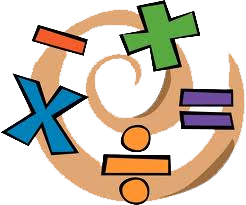 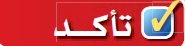 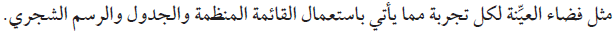 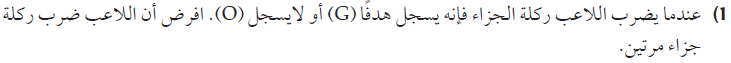 GG		GO		OG		OO
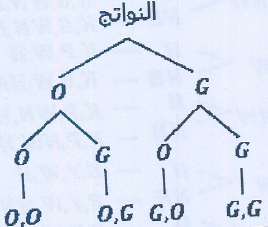 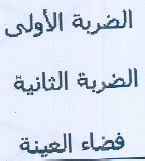 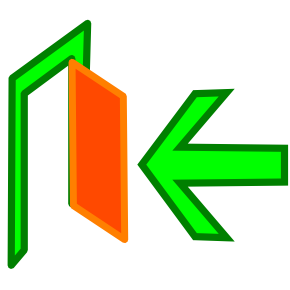 السابق
التالي
الصفحة الرئيسية
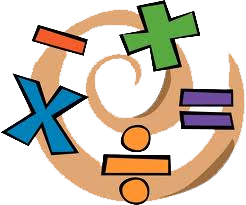 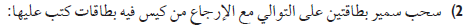 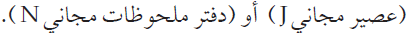 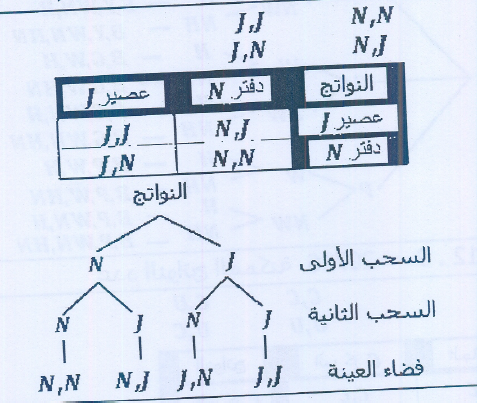 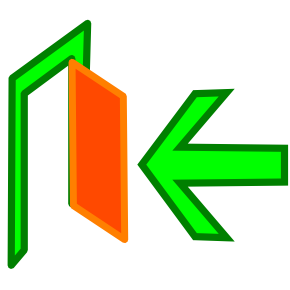 السابق
التالي
الصفحة الرئيسية
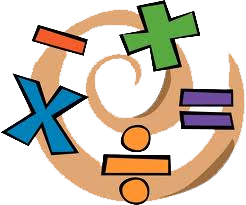 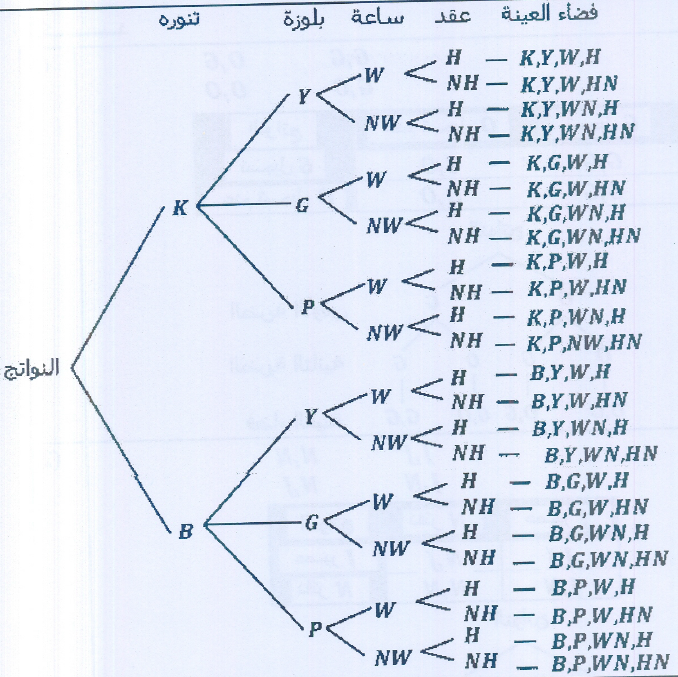 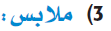 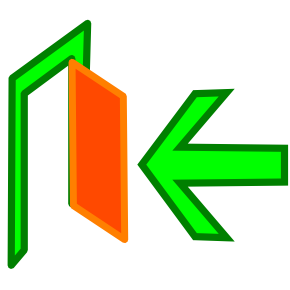 السابق
التالي
الصفحة الرئيسية
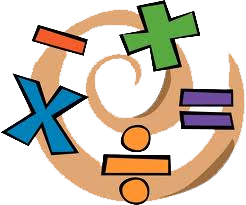 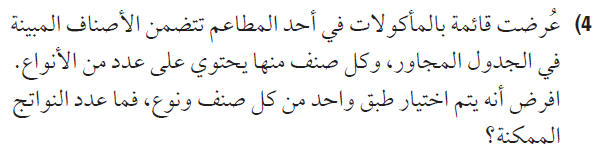 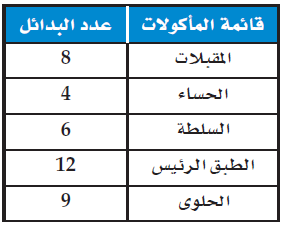 عدد النواتج الممكنة 
8 . 4 . 6 . 12 . 9 = 20736
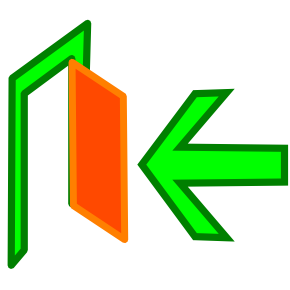 السابق
التالي
الصفحة الرئيسية
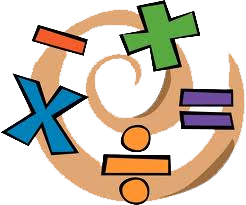 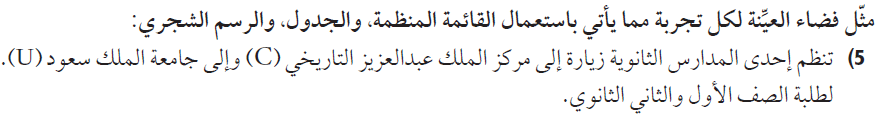 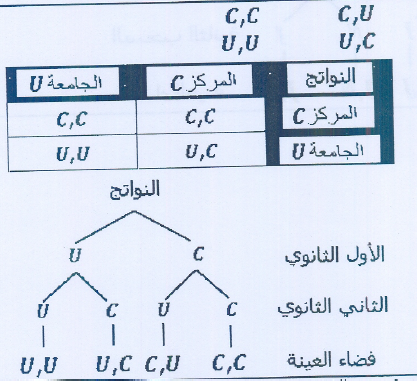 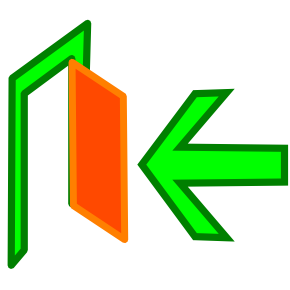 السابق
التالي
الصفحة الرئيسية
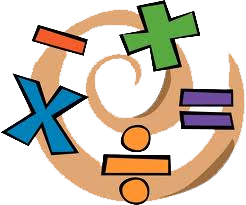 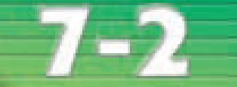 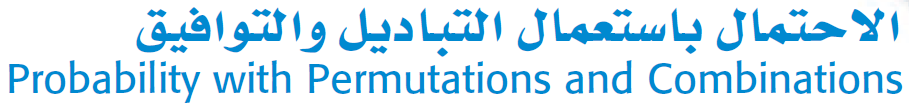 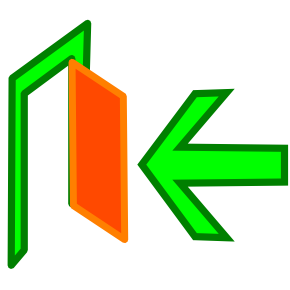 السابق
التالي
الصفحة الرئيسية
الاحتمال باستعمال التباديل والتوافيق
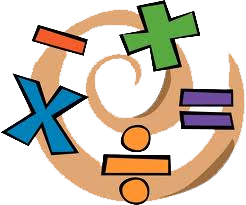 التبديل تنظيم لمجموعة من العناصر يكون الترتيب فيه مهما. أحد تباديل الأصدقاء الأربعة أعلاه هو: علي، فراس، فهد، يوسف. وباستعمال مبدأ العد الأساسي يوجد
 24 = 4 · 3 · 2 · 1 ترتيبا ممكنًا لهؤلاء الأصدقاء.
يمكن كتابة العبارة 4 · 3 · 2 · 1 لحساب عدد التباديل للأصدقاء الأربعة على الصورة ! 4 ، ويقرأ مضروب العدد 4 .
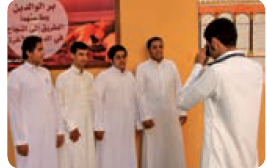 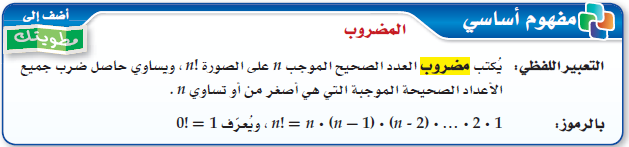 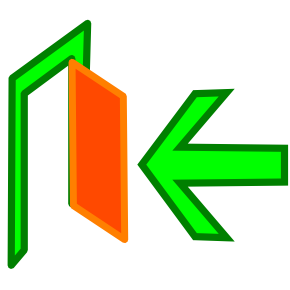 السابق
التالي
الصفحة الرئيسية
مثال
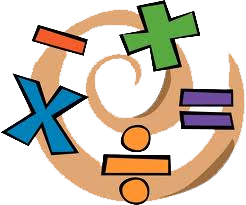 نواف وماجد عضوان في فريق المدرسة الرياضي. إذا كان عدد أعضاء
الفريق 20 ويرتدي كلٌّ منهم قميصا مرقما من ( 1) إلى ( 20 ) بشكل عشوائي، فما احتمال أن يكون رقم قميص نواف ( 1)، ورقم قميص ماجد ( 2)؟
 الخطوة الأولى  أوجد عدد نواتج فضاء العيِّنة. وهو عدد التباديل الممكنة لأسماء أعضاء الفريق العشرين
ويساوي ! 20
 الخطوة الثانية  أوجد عدد النواتج التي يتكون منها الحدث وهو عدد التباديل الممكنة لأسماء أعضاء الفريق
المتبقية إذا كان رقم قميص نواف 1 ورقم قميص ماجد 2 
و يساوي ! 18  = !(20 – 2  )
الخطوة الثالثة احسب الاحتمال
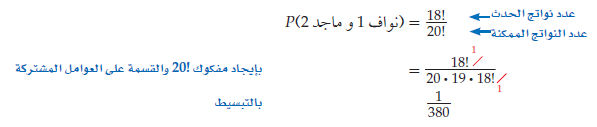 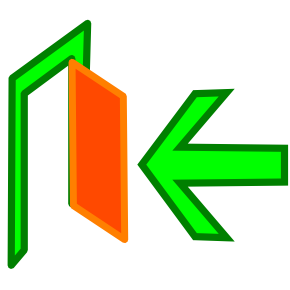 السابق
التالي
الصفحة الرئيسية
التباديل
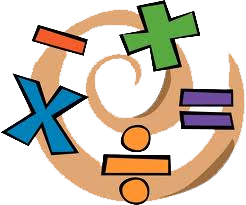 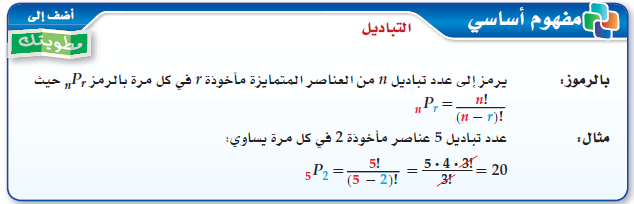 يتكون مجلس إدارة شركة كبرى من 10 أعضاء ، فإذا كان فيصل ومحمد ومهند أعضاء في مجلس الإدارة، ما احتمال أن يتم اختيار هؤلاء الثلاثة رئيسا، ونائبا للرئيس، وأمينًا للسر على الترتيب، مع العلم أن الاختيار يتم عشوائيا؟
 الخطوة الأولى  بما أن اختيار المراكز طريقة لترتيب أعضاء مجلس الإدارة، فإن الترتيب في هذه الحالة مهم جدا. 10 P  عدد النواتج الممكنة في فضاء العيِّنة يساوي عدد تباديل 10 أعضاء أخذ منها 3 في كل مرة، أي 3
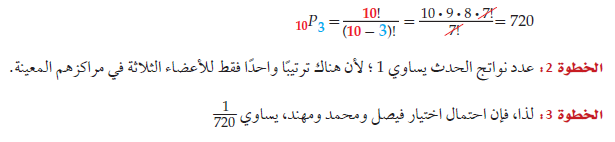 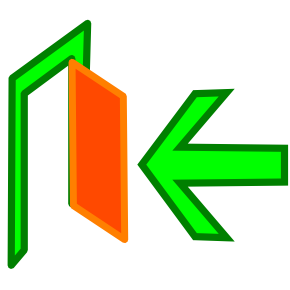 السابق
التالي
الصفحة الرئيسية
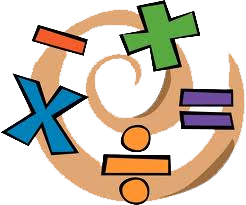 تتكرر في بعض الأحيان بعض العناصر، ولإيجاد عدد التباديل المتمايزة في هذه الحالة نستعمل الصيغة الآتية
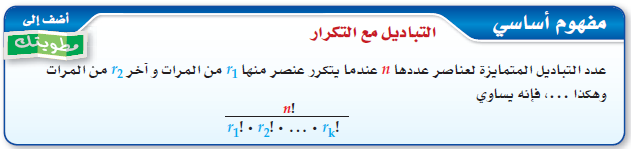  في أحد برامج الألعاب ُ يعطى المتسابق أحرفا مبعثرة، ويطلب منه تكوين كلمة وفق دلائل محددة. بافتراض أنك أعطيت الأحرف الآتية وطلب إليك إعادة ترتيبها لتكون اسم دولة إسلامية. فإذا اخترت تبديلا لهذه الأحرف بصورة عشوائية، فما احتمال أن يكون الاسم الصحيح ماليزيا؟
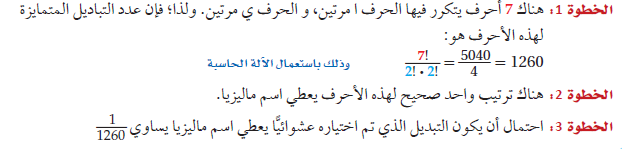 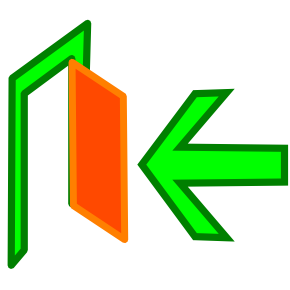 السابق
التالي
الصفحة الرئيسية
التباديل الدائرية
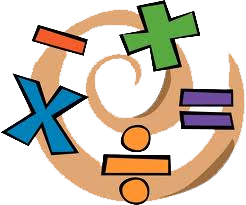 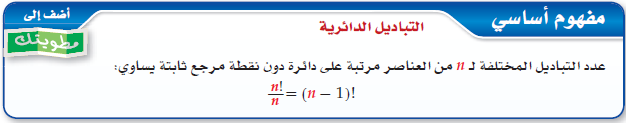 إذا ُ رتبت عناصر عددها n بالنسبة إلى نقطة مرجع ثابتة، فإن الترتيبات ُ ستعامل خطيا ويكون عدد تباديلها يساوي !
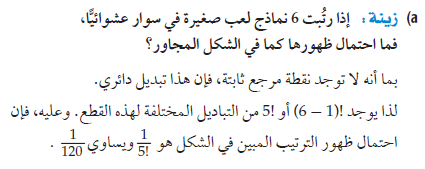 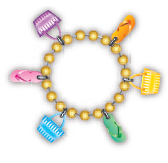 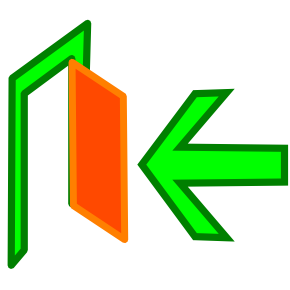 السابق
التالي
الصفحة الرئيسية
مثال
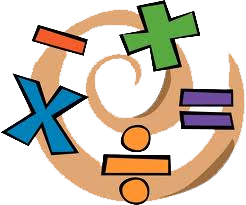 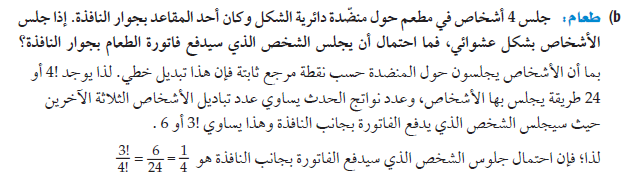 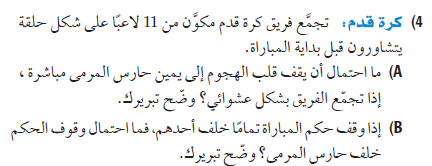 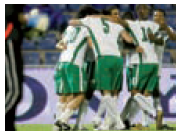 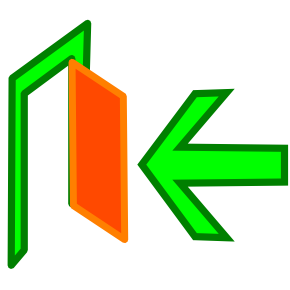 السابق
التالي
الصفحة الرئيسية
الاحتمال باستخدام التوافيق
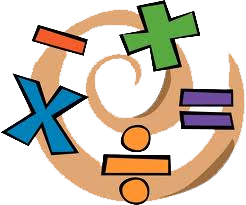 التوافيق هي تنظيم العناصر حيث يكون الترتيب فيها غير مهم. افرض أنك تحتاج إلى اختيار موظفين من بين 6 موظفين في أحد أقسام شركة لحضور مؤتمر، فإن الترتيب في اختيار الموظفين غير مهم. وعليه يجب أن تستعمل التوافيق لتجد عدد الطرق الممكنة لاختيار الموظفين.
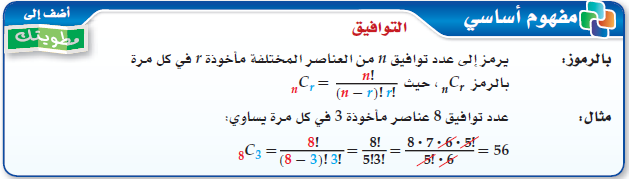 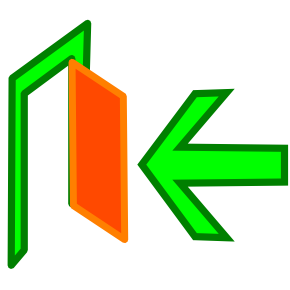 السابق
التالي
الصفحة الرئيسية
مثال
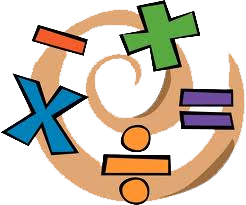 يريد مدرِّب كرة طائرة اختيار 6 لاعبين من بين 10 لاعبين هم أعضاء الفريق. 
ما احتمال اختيار اللاعبين محمد وعبد الله وعيسى وخالد وفيصل وطلال؟
الحل
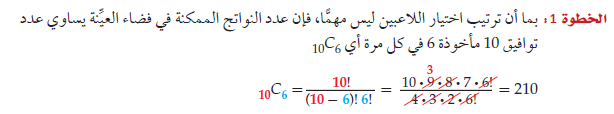 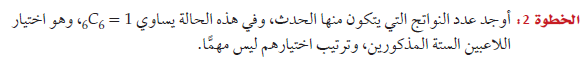 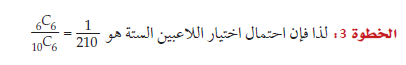 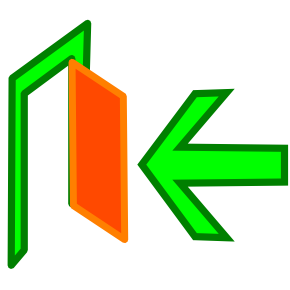 السابق
التالي
الصفحة الرئيسية
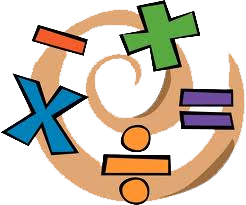 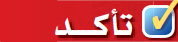 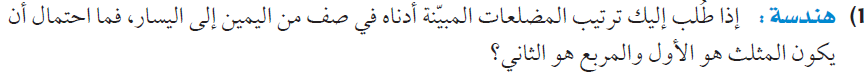 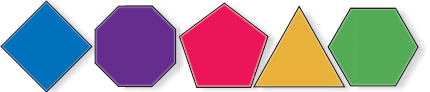 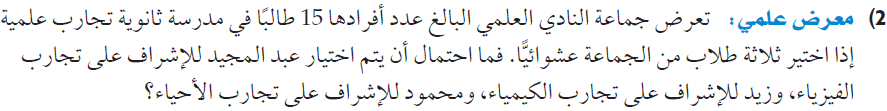 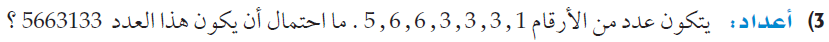 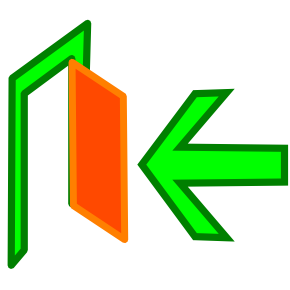 السابق
التالي
الصفحة الرئيسية
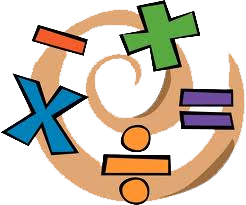 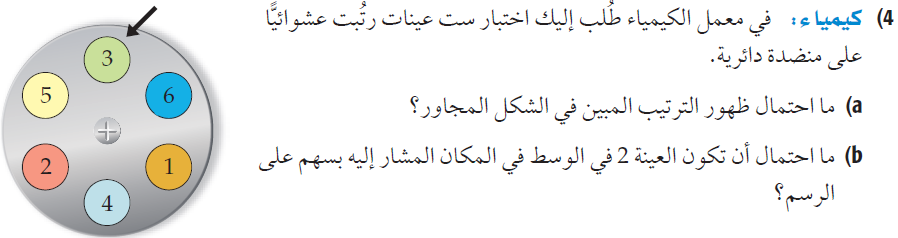 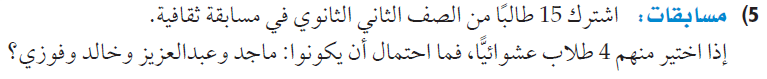 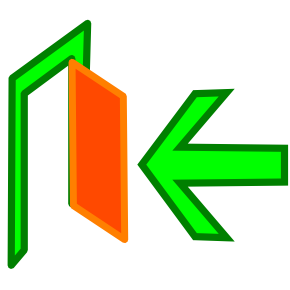 السابق
التالي
الصفحة الرئيسية
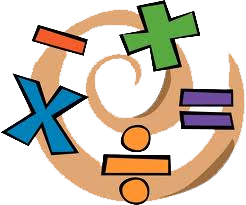 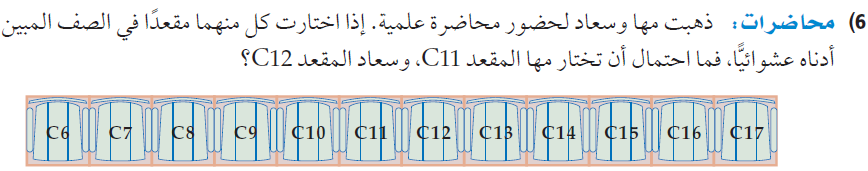 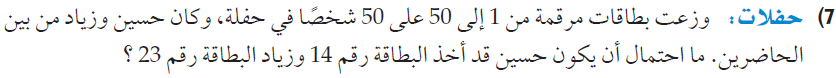 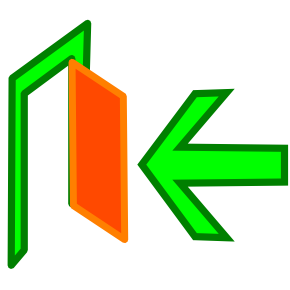 السابق
التالي
الصفحة الرئيسية
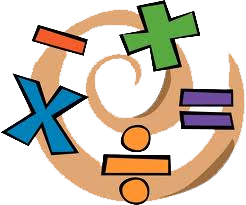 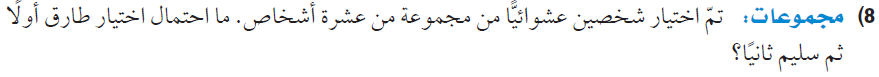 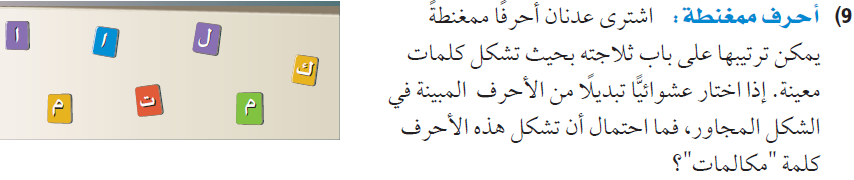 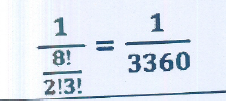 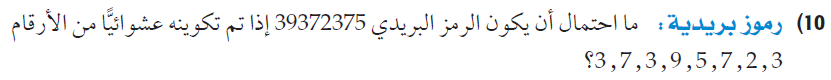 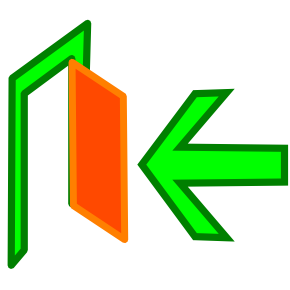 السابق
التالي
الصفحة الرئيسية
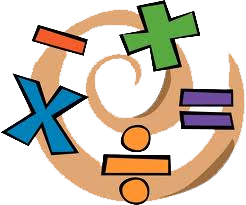 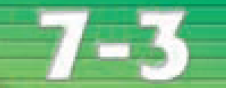 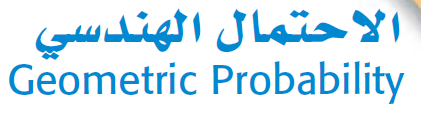 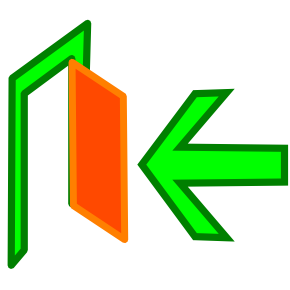 السابق
التالي
الصفحة الرئيسية
الاحتمال الهندسي
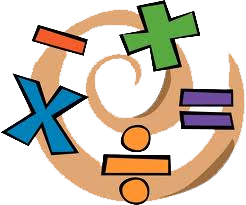 الاحتمال الهندسي 
احتمال استقرار مؤشر القرص على أحد الألوان
 يعتمد على مساحة ذلك اللون.
 ويسمى الاحتمال الذي يتضمن قياسا هندسيا 
مثل الطول أو المساحة احتمالا هندسيا.
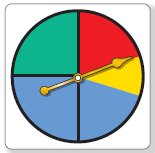 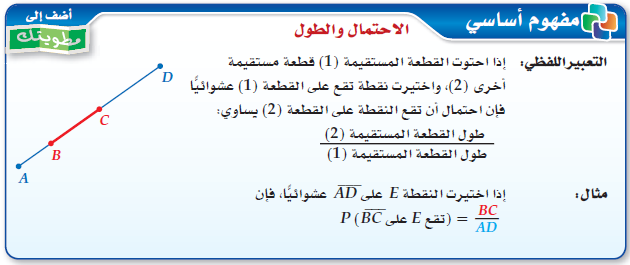 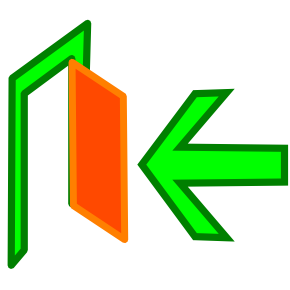 السابق
التالي
الصفحة الرئيسية
استعمال الأطوال لإيجاد الاحتمال الهندسي
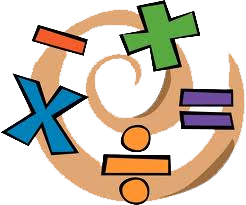 مثال
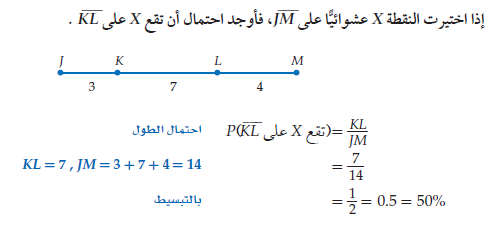 تدريب
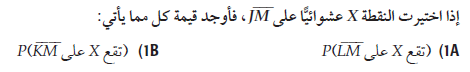 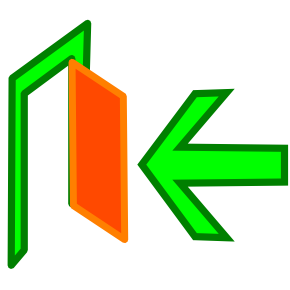 السابق
التالي
الصفحة الرئيسية
مثال
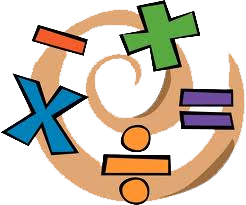  تصل حافلة ركاب إلى الموقف أو تغادره حافلة كل 30 دقيقة. إذا وصل راكب إلى المحطة، فما احتمال أن ينتظر 10 دقائق أو أكثر لركوب إحدى الحافلات؟
يمكن تمثيل الموقف باستعمال خط الأعداد. بما أن الحافلات تصل كل 30 دقيقة، فإن الحافلة التالية تصل بعد 30 دقيقة أو أقل. وتمثل حادثة الانتظار 10 دقائق أو أكثر بالقطعة المستقيمة BD على خط الأعداد الآتي:
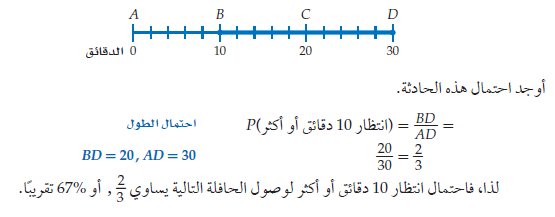 الحل
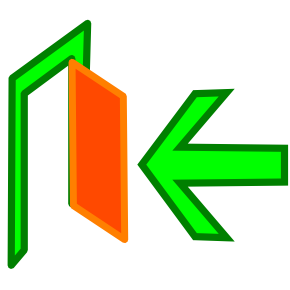 السابق
التالي
الصفحة الرئيسية
الاحتمال والمساحة
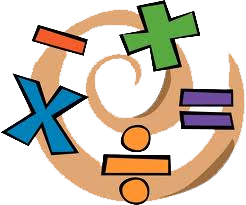 تتضمن الاحتمالات الهندسية حساب المساحات أيضا. 
وفيما يأتي كيفية حساب الاحتمال الهندسي المتضمن مساحة
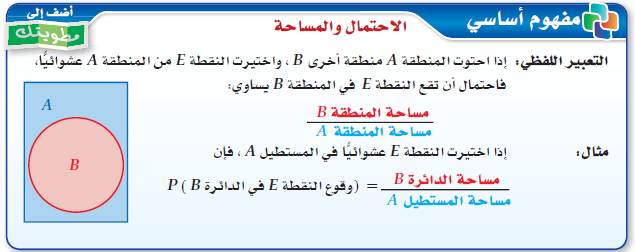 وعند تحديد الاحتمال الهندسي لهدف ما نفترض الآتي:
• وقوع الهدف ضمن منطقة محددة .
• أن احتمال وقوع الهدف في أي مكان من المنطقة متساو .
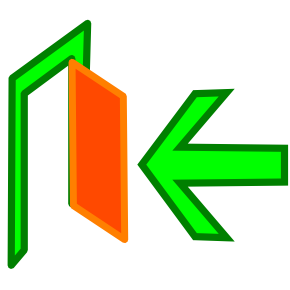 السابق
التالي
الصفحة الرئيسية
مثال
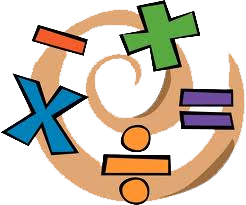 هبط مظلي على هدف مكون من ثلاث دوائر
متحدة المركز. إذا كان قطر الدائرة الداخلية m2 ويزداد نصف قطر كل دائرة
تالية بمقدار m1 ، فما احتمال أن يهبط المظلي في الدائرة الحمراء؟
نجد نسبة مساحة الدائرة الحمراء إلى مساحة الهدف الكلي، نصف قطر
الدائرة الحمراء يساويm1 ، بينما نصف قطر الهدف الكلي يساوي
1 + 1 + 1، أوm3 .
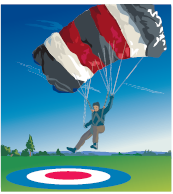 الحل
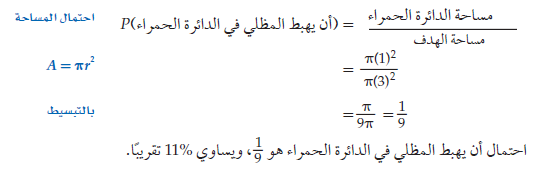 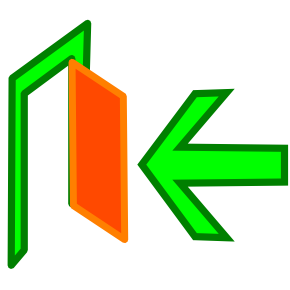 السابق
التالي
الصفحة الرئيسية
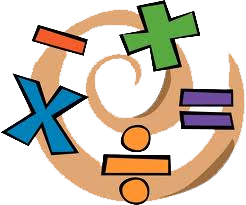 استعمال قياسات الزوايا لحساب الاحتمال
يمكنك أيضا استعمال قياس الزاوية لإيجاد الاحتمال الهندسي.
إن نسبة مساحة قطاع في دائرة إلى
 مساحة الدائرة الكلية كنسبة قياس زاوية القطاع المركزية (x) إلى (360)
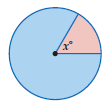 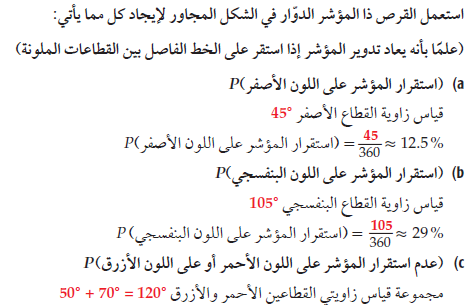 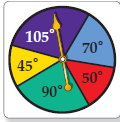 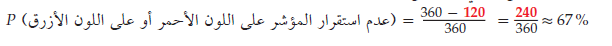 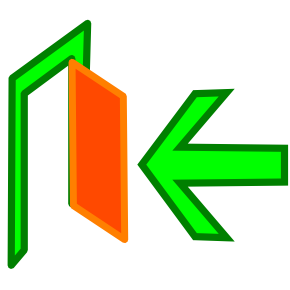 السابق
التالي
الصفحة الرئيسية
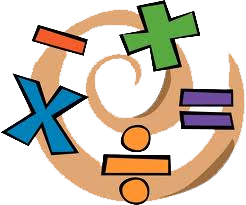 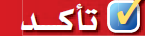 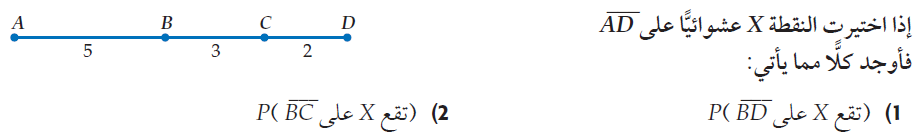 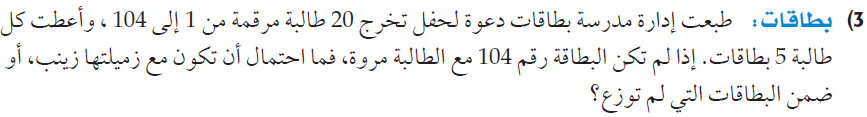 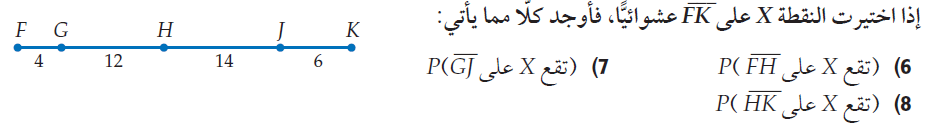 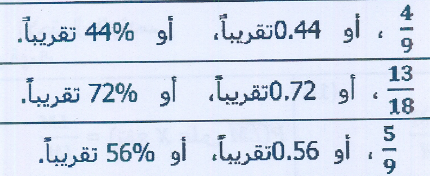 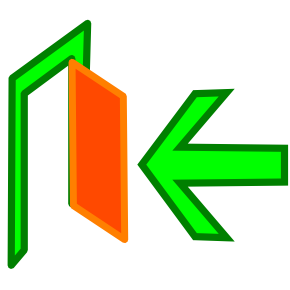 السابق
التالي
الصفحة الرئيسية
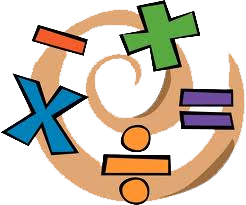 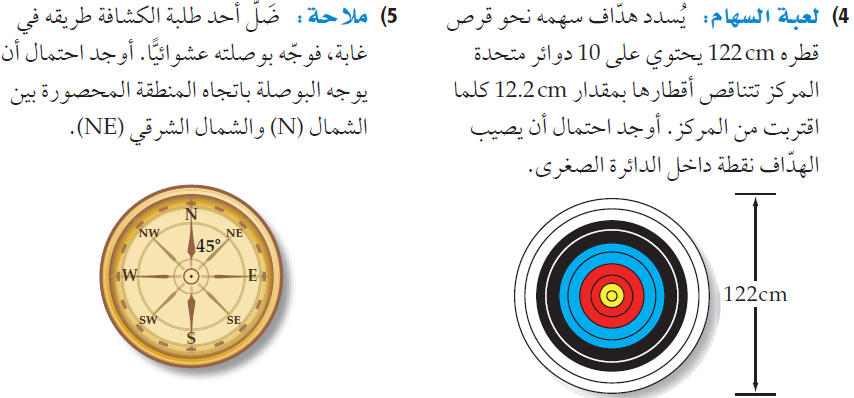 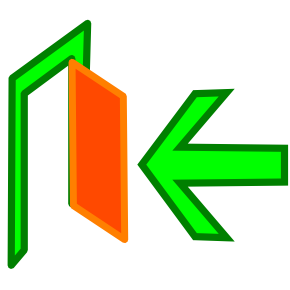 السابق
التالي
الصفحة الرئيسية
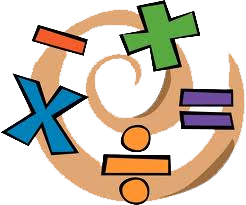 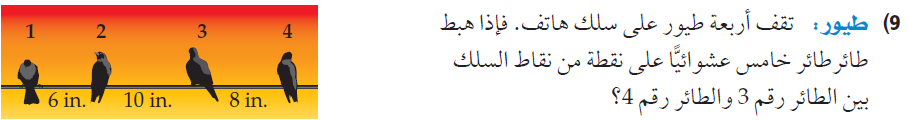 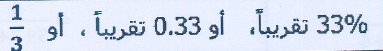 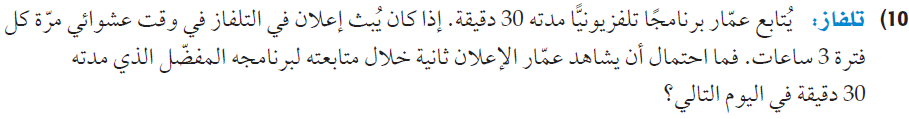 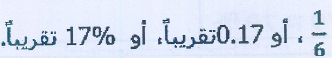 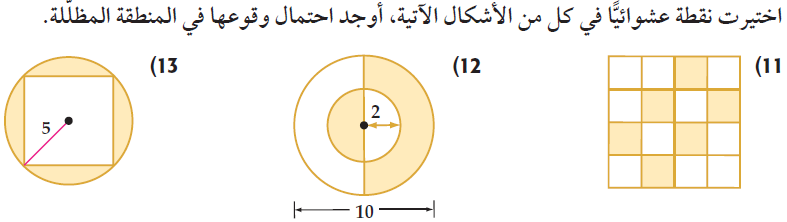 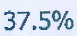 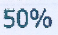 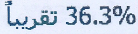 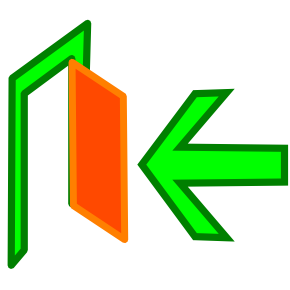 السابق
التالي
الصفحة الرئيسية
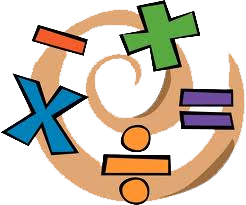 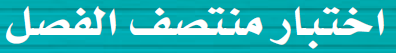 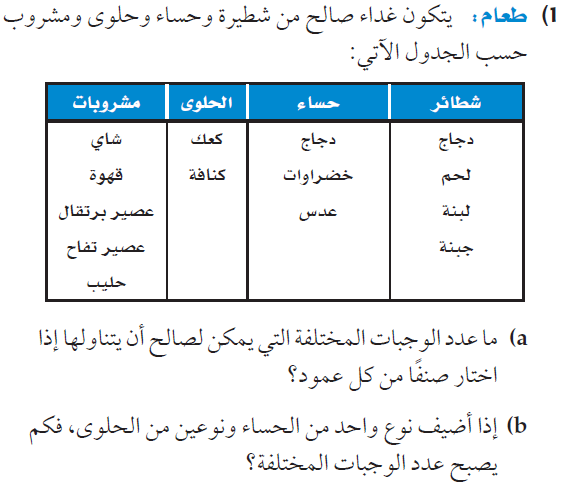 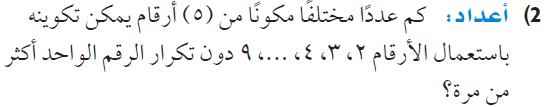 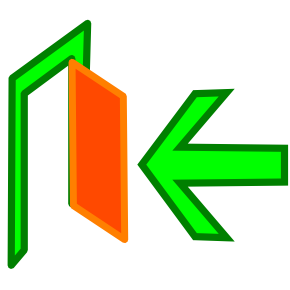 السابق
التالي
الصفحة الرئيسية
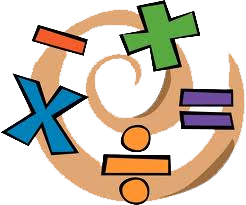 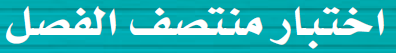 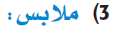 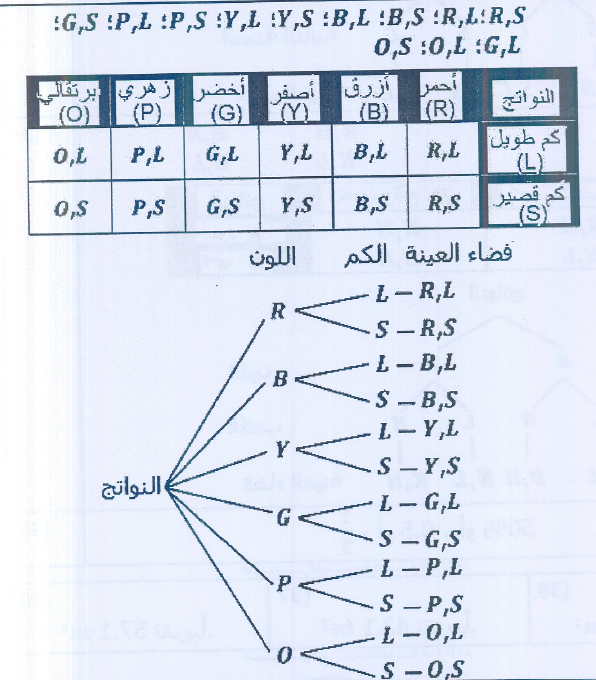 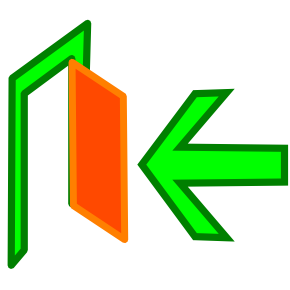 السابق
التالي
الصفحة الرئيسية
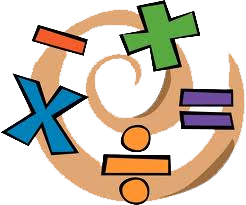 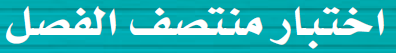 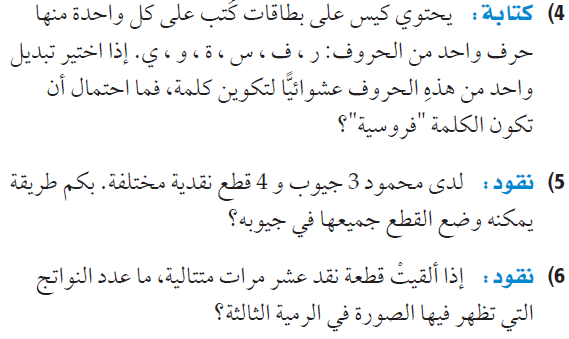 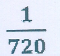 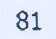 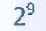 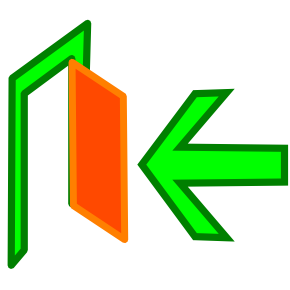 السابق
التالي
الصفحة الرئيسية
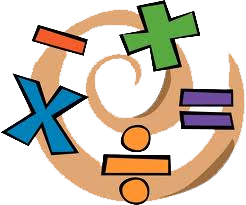 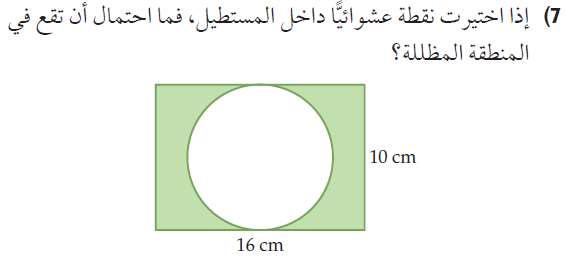 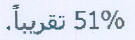 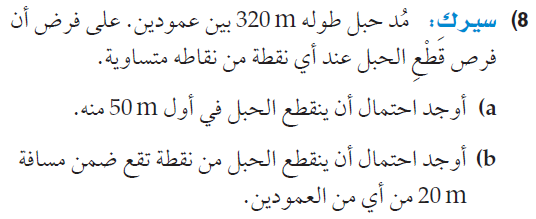 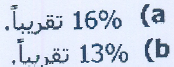 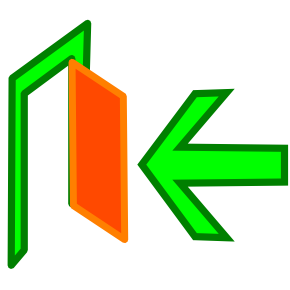 السابق
التالي
الصفحة الرئيسية
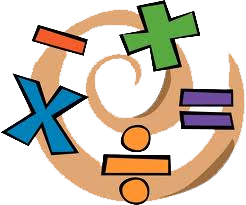 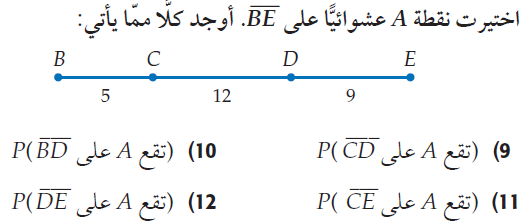 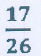 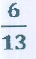 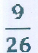 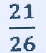 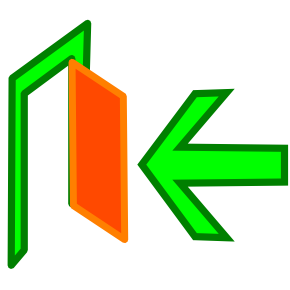 السابق
التالي
الصفحة الرئيسية
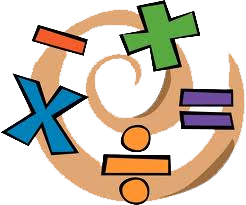 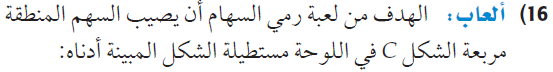 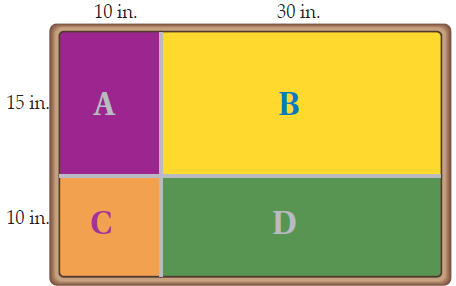 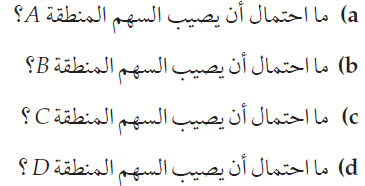 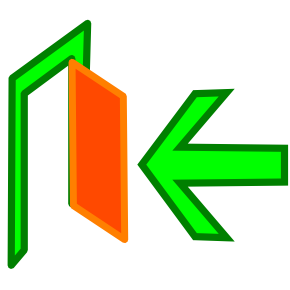 السابق
التالي
الصفحة الرئيسية
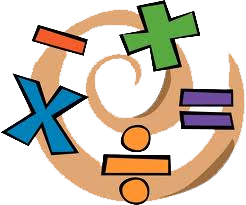 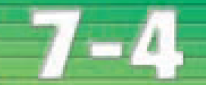 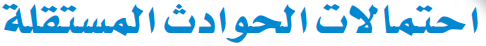 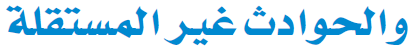 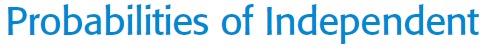 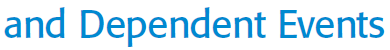 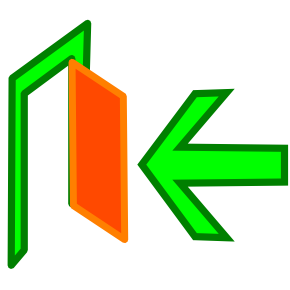 السابق
التالي
الصفحة الرئيسية
احتمال الحوادث المستقلة والحوادث الغير مستقلة
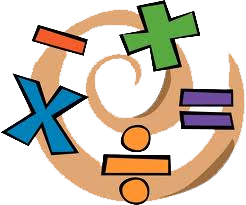 تمهيد : -   يسحب معلم الكيمياء عشوائيا بطاقات من صندوق فيه أسماء طلاب صفه البالغ عددهم 18 طالبا، ليحدد من سيقدم عرضه لأول. ويأمل سعود أن يكون الأول وصديقه فيصل الثاني.
تتكون الحادثة المركبة من حادثتين بسيطتين أو أكثر. وفي الفقرة السابقة فإن اختيار سعود وفيصل لتقديم عرضيهما أولا يمثل حادثة مركبة؛ لأنها تتكون من حادثة اختيار سعود وحادثة اختيار فيصل.
ويمكن أن تكون الحوادث المركبة مستقلة أو غير مستقلة.
• تكون Aو B حادثتين مستقلتين إذا كان احتمال حدوث لا يؤثر في احتمال حدوث .B
• تكون A و B حادثتين غير مستقلتين إذا كان احتمال حدوث A يغير بطريقة ما احتمال حدوث .B
افرض أنه تم اختيار عناصر من مجموعة ما، فإذا ُ أعيد العنصر في كل مرة، فإن اختيار عناصر أخرى هي حوادث مستقلة. وإذا لم ُ يرجع العنصر في كل مرة، فإن اختيار عناصر أخرى هي حوادث غير مستقلة.
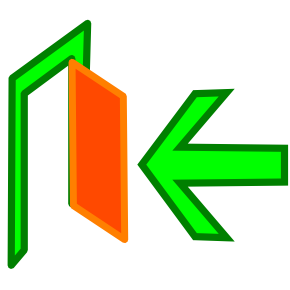 السابق
التالي
الصفحة الرئيسية
تعيين الحوادث المستقلة والحوادث الغير مستقلة
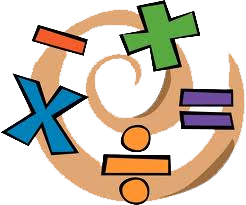 حدد إذا كانت الحادثتان مستقلتين أو غير مستقلتين في كل مما يأتي، ووضح إجابتك:
a) إلقاء قطعة نقد مرة واحدة، ثم إلقاء قطعة نقد أخرى مرة واحدة أيضا.
إن احتمال ناتج تجربة إلقاء قطعة النقد الأولى لا يؤثر بأي حال من الأحوال في احتمال ناتج تجربة إلقاء قطعة النقد الثانية، ولذا ؛ تكون الحادثتان مستقلتين.
b) في فقرة "لماذا ؟" أعلاه، اختير اسم أحد الطلبة عشوائيا دون إرجاع، ثم اختير اسم طالب آخر.
بعد اختيار اسم الطالب الأول لا يعاد ولا يتم اختياره ثانية. فهذا يؤثر في احتمال اختيار اسم الطالب الثاني؛ لأن عدد عناصر فضاء العيِّنة قد نقص واحدا. لذا؛ فإن الحادثتين غير مستقلتين.
c) سحب كرة واحدة عشوائيا من كلا صندوقين مختلفين.
احتمال نتيجة السحب من الصندوق الأول ليس لها تأثير في احتمال نتيجة السحب من الصندوق الثاني لذا ؛ تكون الحادثتان مستقلتين.
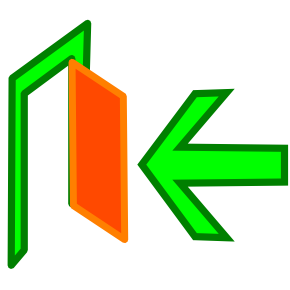 السابق
التالي
الصفحة الرئيسية
احتمال حدثين مستقلين
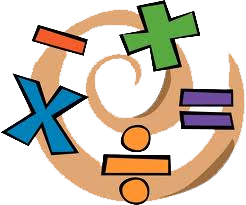 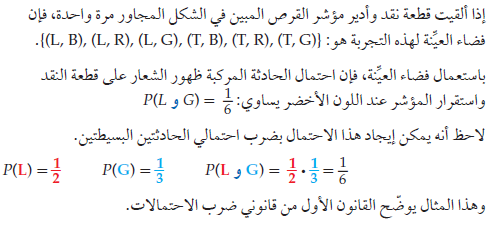 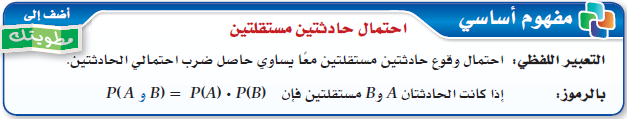 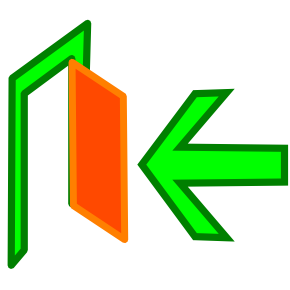 السابق
التالي
الصفحة الرئيسية
احتمالات الحوادث المستقلة
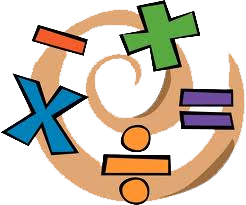  يرغب خالد وأصدقاؤه في الذهاب إلى مباراة كرة قدم، وقد وضعوا قصاصات 
الورق الظاهرة في الصورة في كيس. فإذا سحب
أحدهم قصاصة صفراء فسيركب في السيارة، 
وإذا سحب قصاصة زرقاء فسيركب في الحافلة.
افرض أن خالدا سحب قصاصة ولم تعجبه النتيجة ، فأعادها وسحب مرة أخرى، فما احتمال أن يسحب قصاصة زرقاء في المرتين؟
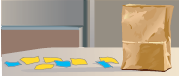 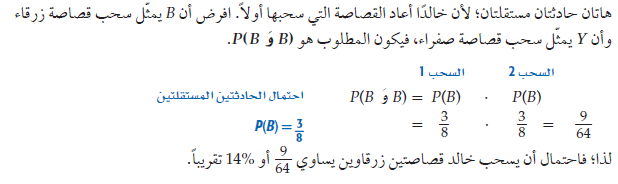 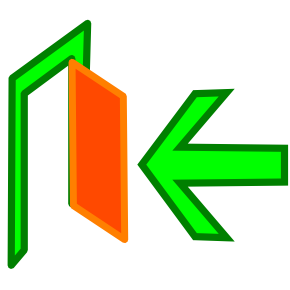 السابق
التالي
الصفحة الرئيسية
احتمال حادثتين غير مستقلتين
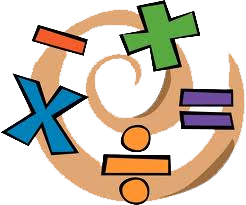 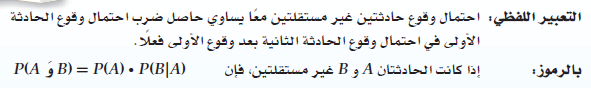 يقرأ الرمز ( P(B|A احتمال وقوع الحادثة B بشرط وقوع الحادثة A أولاً، وهذا ُ يسمى الاحتمال المشروط.
 ارجع إلى المثال 2. افرض أن خالدا سحب قصاصة، ولم يرجعها ثانية. فإذا سحب صديقه زيد قصاصة، فما احتمال أن يسحب كل من الصديقين قصاصة صفراء؟
هاتان الحادثتان غير مستقلتين؛ لأن خالدا لم ُ يرجع القصاصة التي سحبها من الكيس.
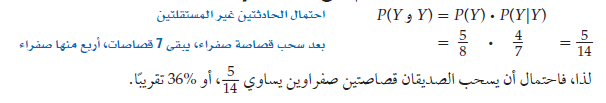 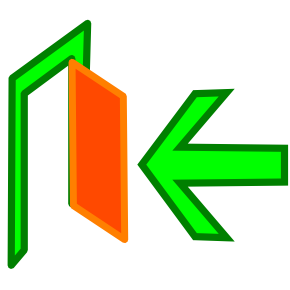 السابق
التالي
الصفحة الرئيسية
التحقق
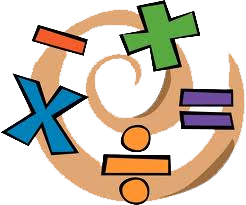 يمكنك استعمال الرسم الشجري مع الاحتمالات، وتسمى شجرة الاحتمال. 
ولتوضيح هذه النتيجة، احسب احتمال كل حادثة بسيطة في المرحلة الأولى والاحتمال المشروط في المرحلة الثانية، ثم اضرب على طول كل فرع من الشجرة لإيجاد احتمال كل ناتج.
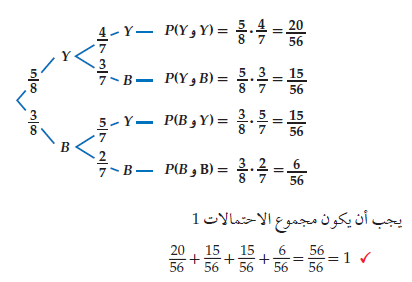 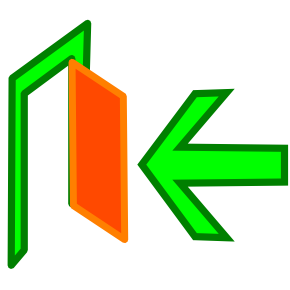 السابق
التالي
الصفحة الرئيسية
الاحتمال المشروط
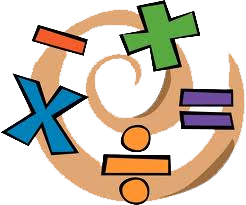 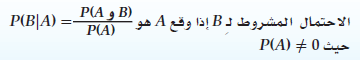 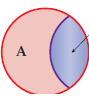 بما أن الاحتمال المشروط يختزل فضاء العيِّنة، فيمكن تبسيط أشكال ڤن في
المثال 4، كما هو في الشكل المجاور، 
ويمثل تقاطع الحادثتين النواتج المشتركة في A وB
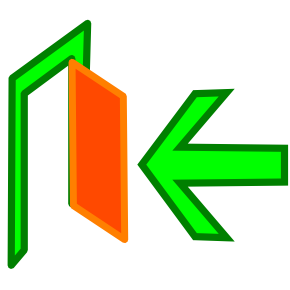 السابق
التالي
الصفحة الرئيسية
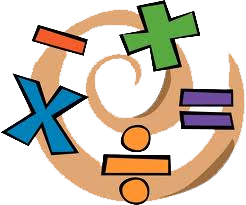 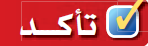 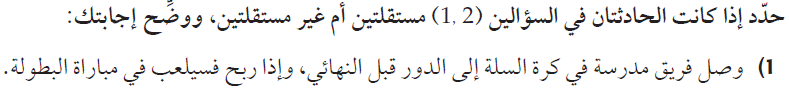 سيلعب فريق المدرسة في مباراة البطولة إذا ربح مباراته في الدور قبل النهائي وعليه فإن الحادثين غير مستقلين
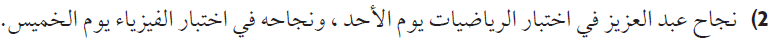 لا تؤثر نتيجة عبد العزيز في الرياضيات علي نتيجته في الفيزياء – الحادثان مستقلان
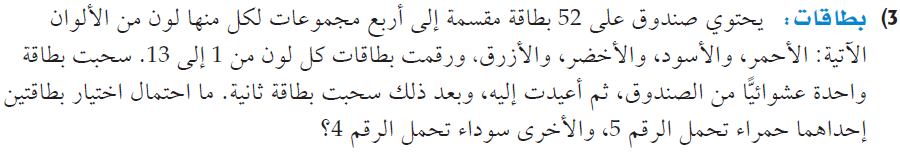 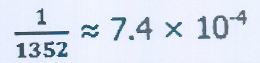 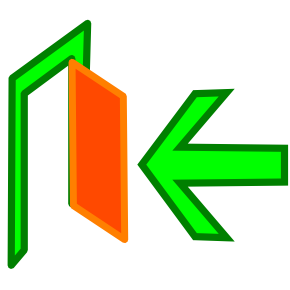 السابق
التالي
الصفحة الرئيسية
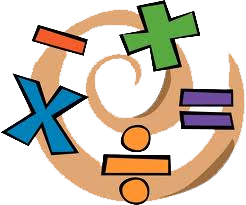 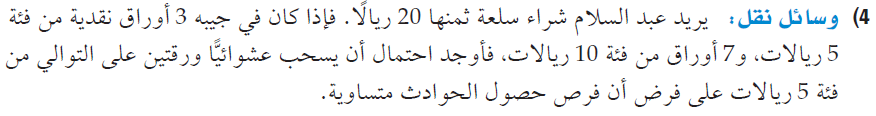 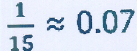 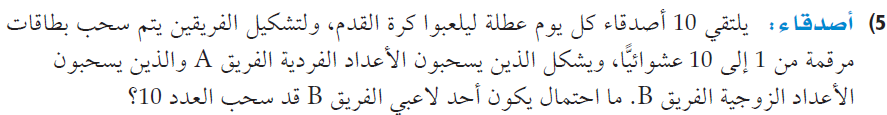 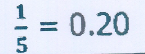 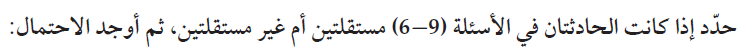 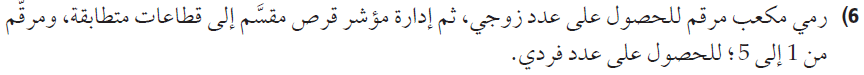 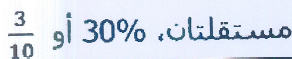 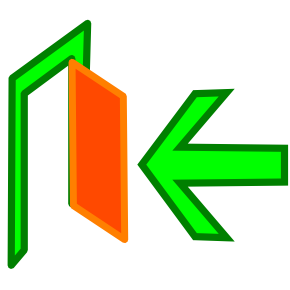 السابق
التالي
الصفحة الرئيسية
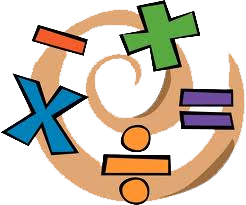 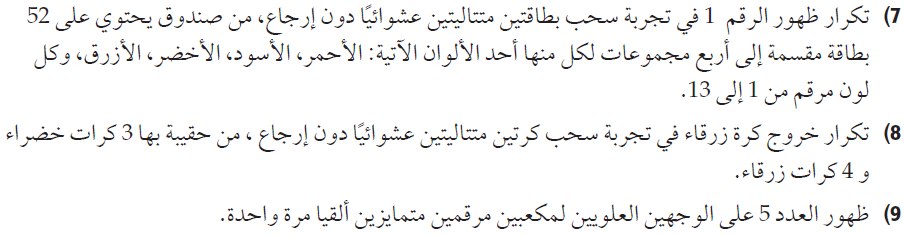 غير مستقلين     ،    	0.5%    أو   5%   تقريبا
غير مستقلين     ،    	 0.29  تقريبا
مستقلان     ،    	  3%  تقريبا
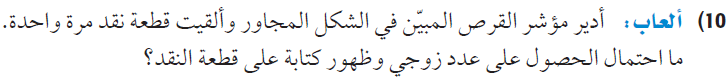 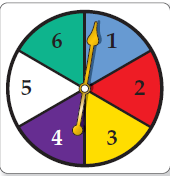 25%
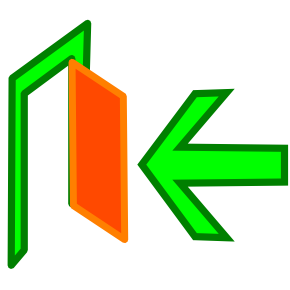 السابق
التالي
الصفحة الرئيسية
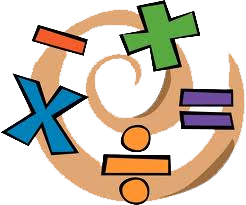 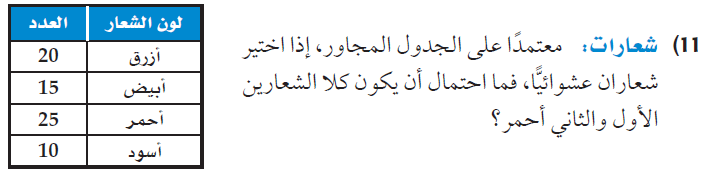 12%   تقريبا
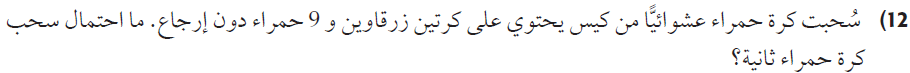 80 %   تقريبا
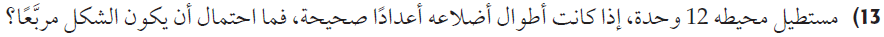 33.3 %   تقريبا
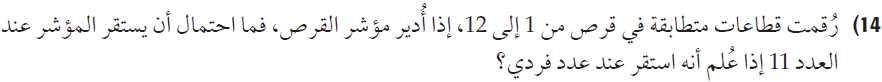 17 %   تقريبا
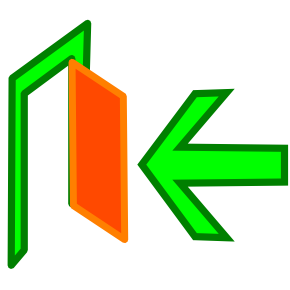 السابق
التالي
الصفحة الرئيسية
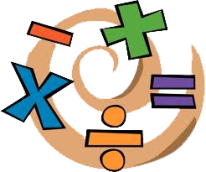 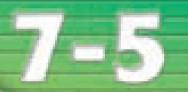 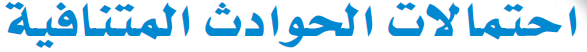 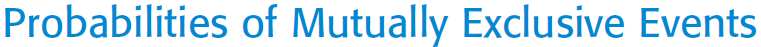 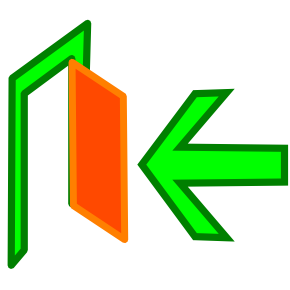 السابق
التالي
الصفحة الرئيسية
احتمالات الحوادث المتنافية
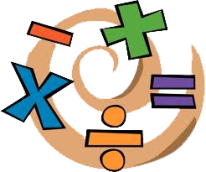 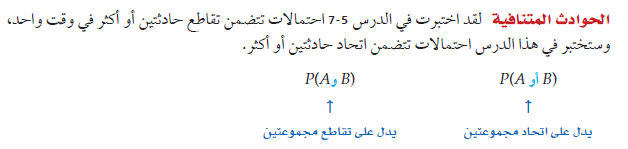 عند إيجاد احتمال وقوع حادثة أو وقوع حادثة أخرى يجب أن تعرف العلاقة بين الحادثتين. فإذا لم يكن وقوع الحادثتين ممكنًا في الوقت نفسه ُ يقال إنهما متنافيتان؛ أي أنه لا توجد نواتج مشتركة بينهما.
إحدى طرق إيجاد احتمال وقوع حادثتين متنافيتين هو اختبار فضاء العيِّنة لهما. فمثلا لإيجاد احتمال ظهور 3 أو 4 عند رمي مكعب مرقم، سترى من أشكال ڤن أنه يوجد ناتجان يحققان هذا الشرط 3أو 4،لذا فإن
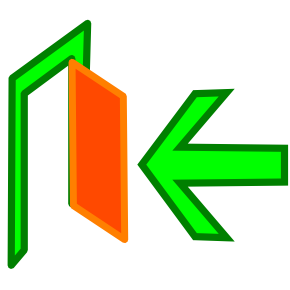 السابق
التالي
الصفحة الرئيسية
احتمال حادثتين متنافيتين
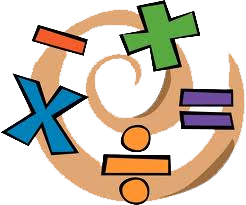 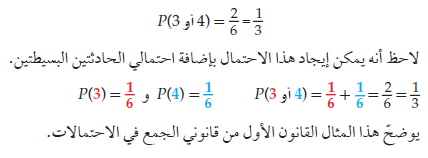 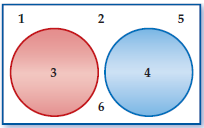 احتمال حادثتين متنافيتين
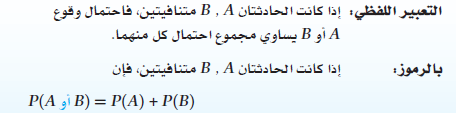 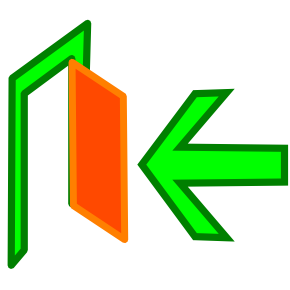 السابق
التالي
الصفحة الرئيسية
مثال
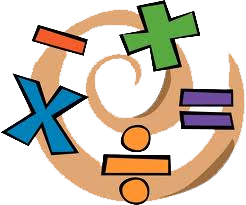 اختار موسى كتابا من الكتب الموجودة في مكتبته المبينة في الجدول
المجاور بشكل عشوائي. ما احتمال أن يكون الكتاب دينيا أو فيزيائيا؟
هاتان الحادثتان متنافيتان؛ لأنه لا يمكن أن يكون الكتاب دينيا أو فيزيائيا في آن واحد.
افرض أن الحادثة A1 تمثل اختيار كتاب ديني
وافرض أن الحادثة A2 تمثل اختيار كتاب فيزيائي
مجموع الكتب هو 35 = 13 + 12 + 10 .
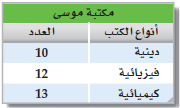 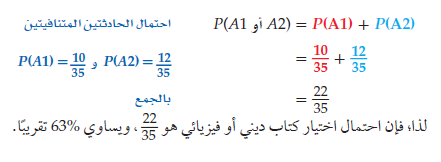 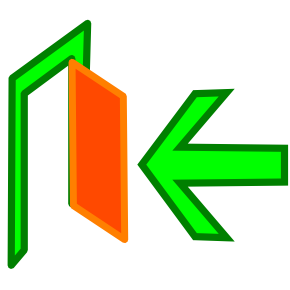 السابق
التالي
الصفحة الرئيسية
احتمال حادثتين غير متنافيتين
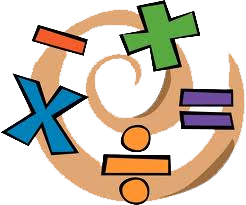 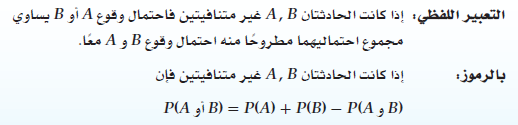 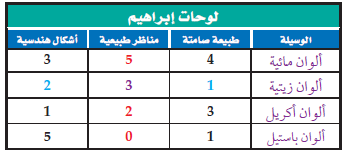  يبين الجدول المجاور 30 لوحة رسمها
إبراهيم. إذا اختار إحدى هذه اللوحات عشوائيا
للمشاركة في مسابقة فنية، فما احتمال أن يختار لوحة زيتية أو منظرا طبيعيا؟
بما أن بعض لوحات إبراهيم مناظر طبيعية
ولوحات زيتية في وقت واحد فإن هاتين
الحادثتين غير متنافيتين.
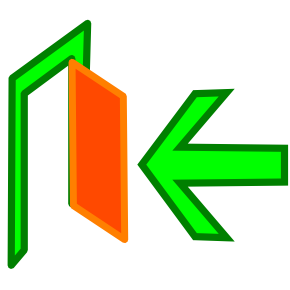 السابق
التالي
الصفحة الرئيسية
احتمال الحادثة المتممة
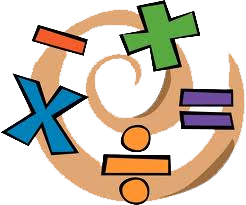 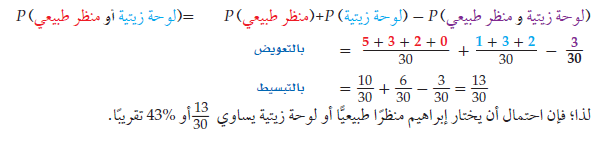 احتمال الحادثة المتممة
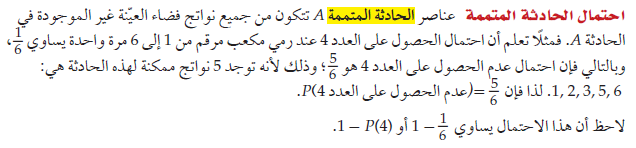 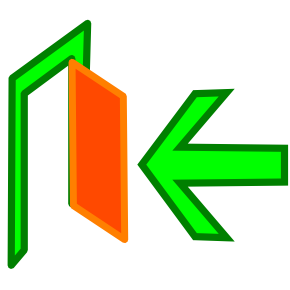 السابق
التالي
الصفحة الرئيسية
احتمال الحادثة المتممة
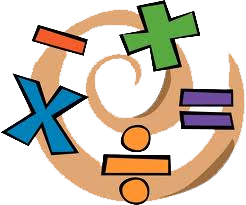 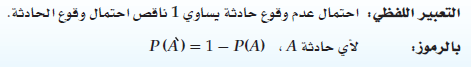  اشتركت سميرة في مسابقة ثقافية، وطلب إليها سحب بطاقة عشوائيا من صندوق به ( 300 ) بطاقة، منها ( 20 ) بطاقة رابحة. ما احتمال عدم سحب بطاقة رابحة؟
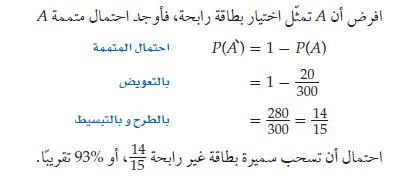 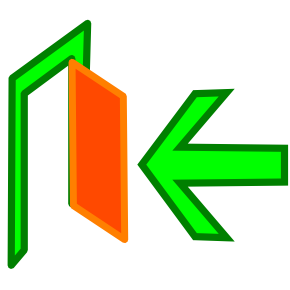 السابق
التالي
الصفحة الرئيسية
تلخيص
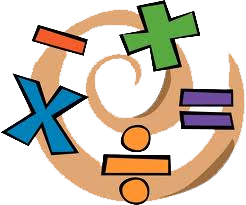 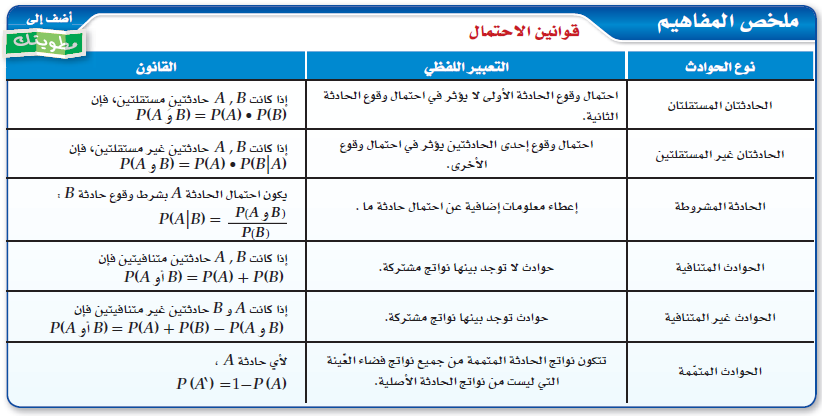 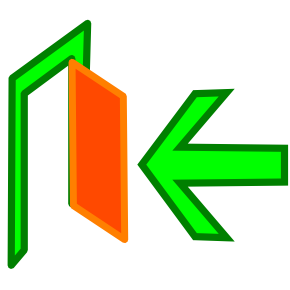 السابق
التالي
الصفحة الرئيسية
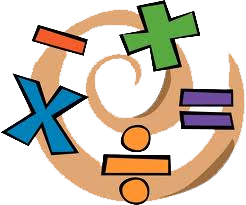 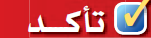 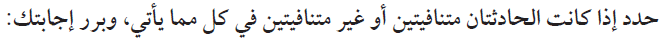 غير متنافيان
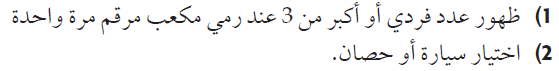 متنافيان
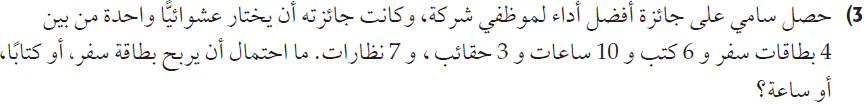 67 %   تقريبا
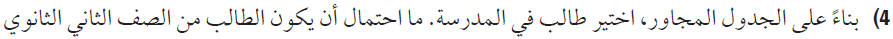 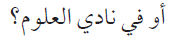 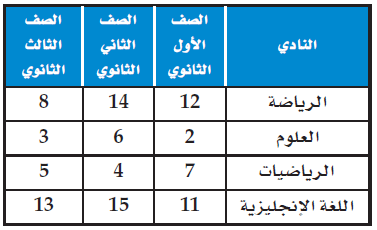 44 %
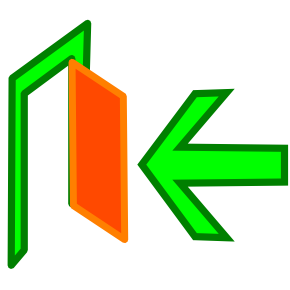 السابق
التالي
الصفحة الرئيسية
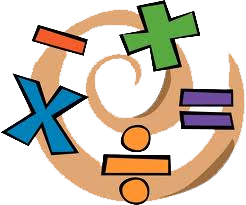 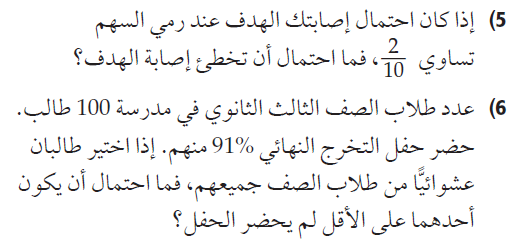 80 %
17.3 %
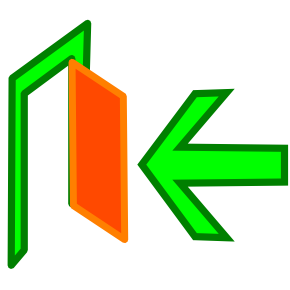 السابق
التالي
الصفحة الرئيسية
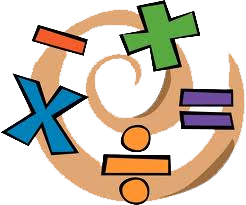 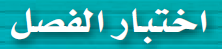 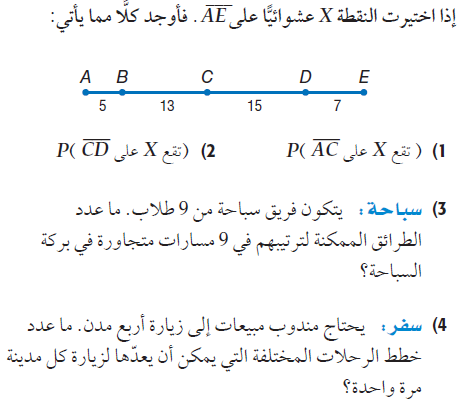 45 %
37.5 %
362880
24
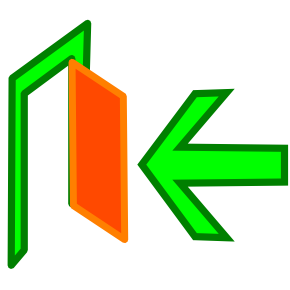 السابق
التالي
الصفحة الرئيسية
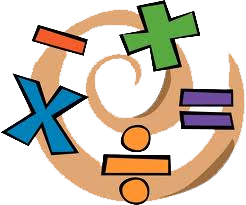 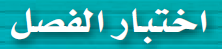 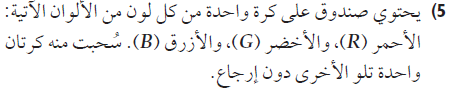 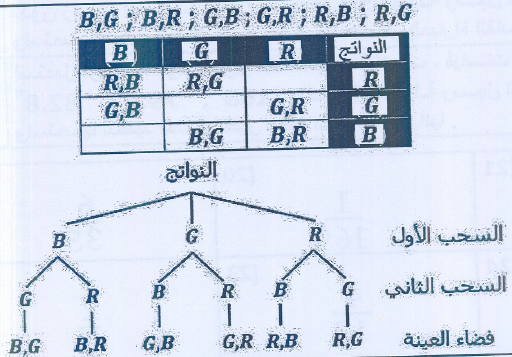 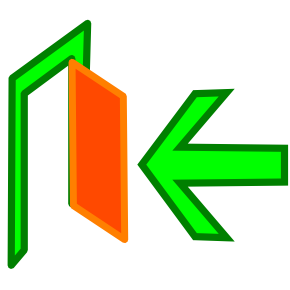 السابق
التالي
الصفحة الرئيسية
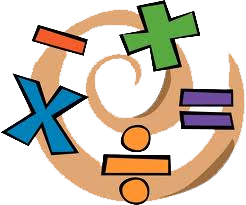 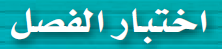 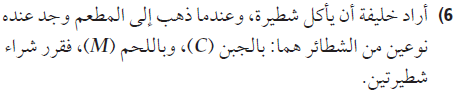 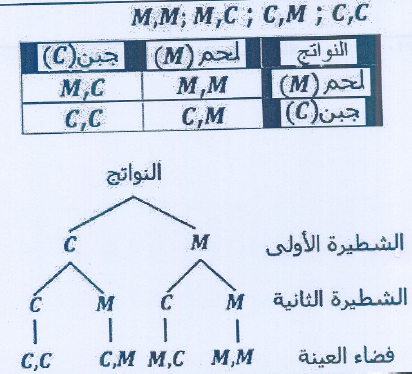 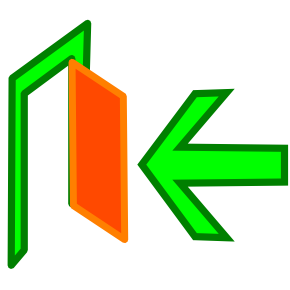 السابق
التالي
الصفحة الرئيسية
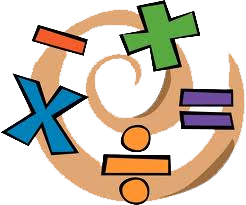 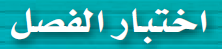 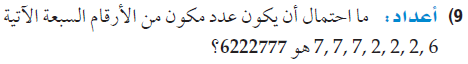 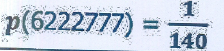 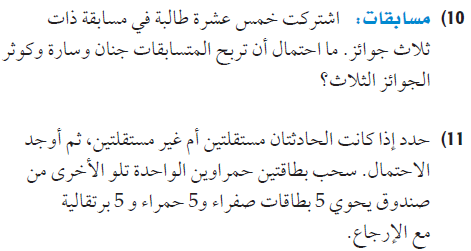 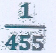 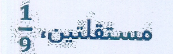 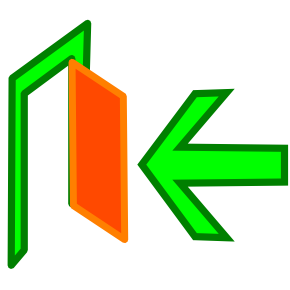 السابق
التالي
الصفحة الرئيسية
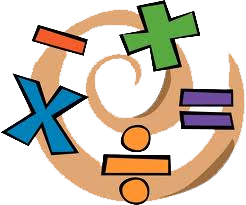 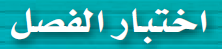 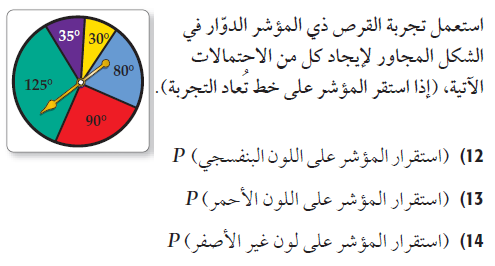 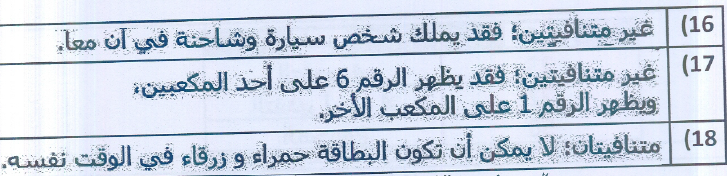 9.7 %
25 %
91.7 %
(16  غير متنافيين فقد يمتلك نفس الشخص سيارتين في نفس الوقت
(17  غير متنافيين فقد يظهر الرقم 6  علي أحد المكعبين ويظهر 
        الرقم 1 علي المكعب الآخر
(18  متنافيان  فلا يمكن أن تكون البطاقة حمراء وزرقاء في نفس الوقت
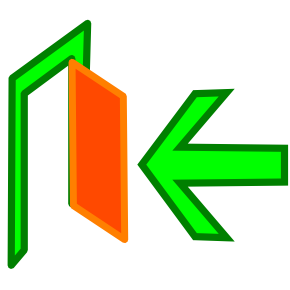 السابق
التالي
الصفحة الرئيسية
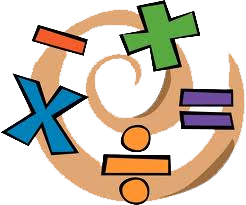 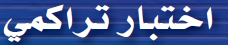 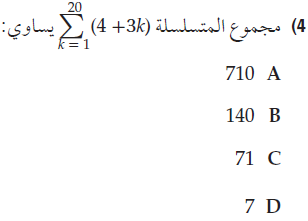 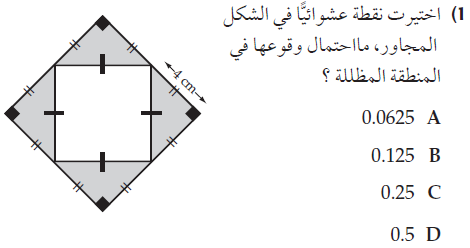 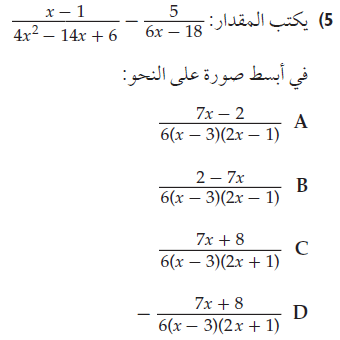 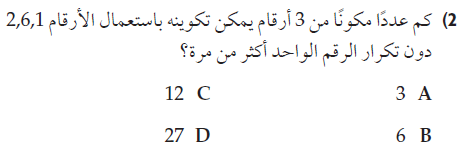 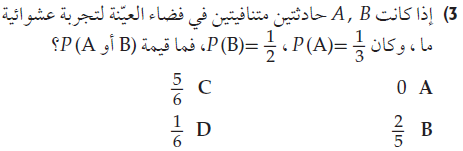 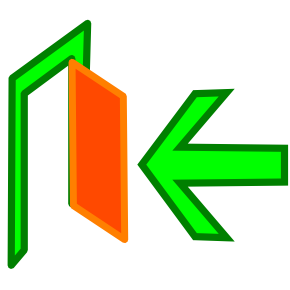 السابق
التالي
الصفحة الرئيسية
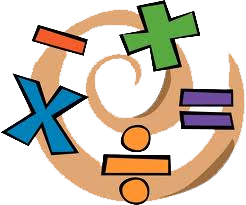 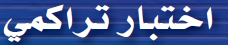 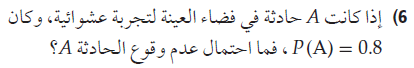 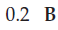 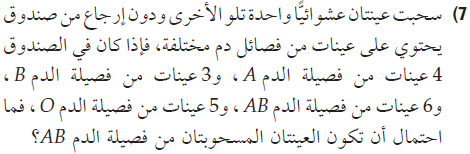 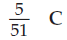 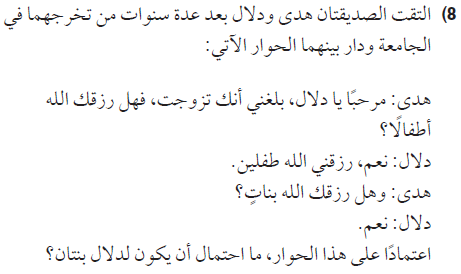 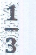 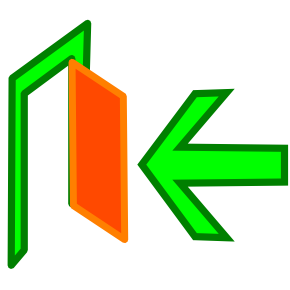 السابق
التالي
الصفحة الرئيسية
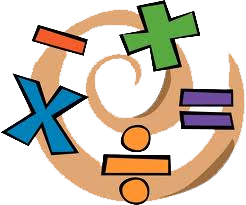 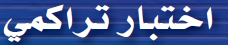 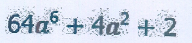 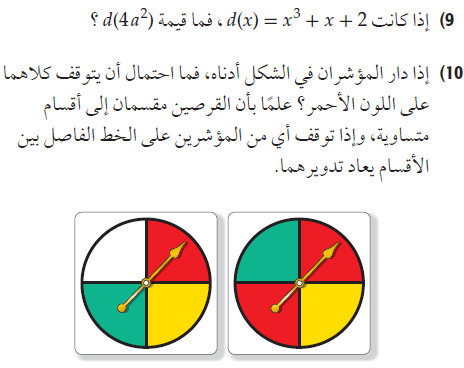 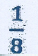 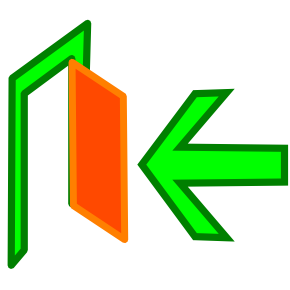 السابق
التالي
الصفحة الرئيسية
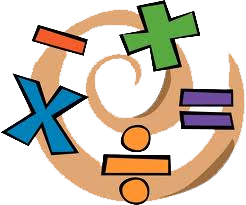 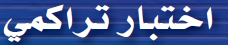 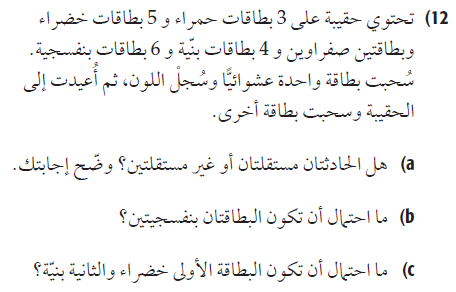 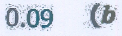 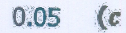 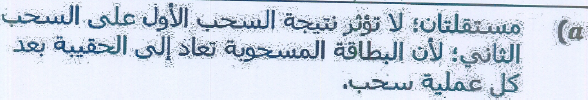 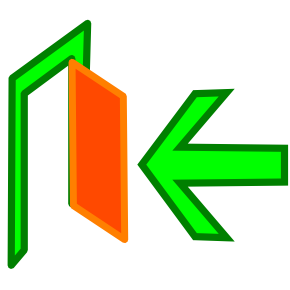 السابق
التالي
الصفحة الرئيسية
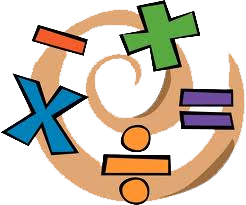 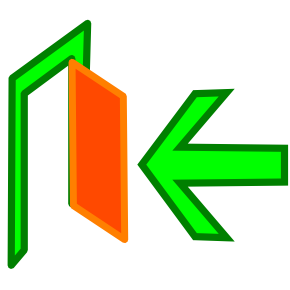 السابق
التالي
الصفحة الرئيسية